Strategic Budget Planning
March 2017

Schools Bursarial Service
1
Intros
Who are you?
What role do you have?
What would you like to get out of the session?
2
Workshop sessions
Creating or developing a Budget Strategy
Approaches schools may wish to take to develop a budget strategy document and 3 year forecast.
Recovery planning
Planning/forecasting income and expenditure
Confidential, time to reflect and consider next steps.
3
Agenda
Budget Strategy  9:15 – 10:30
Context and responsibilities
Budget Strategy Document and 3 year planning
Recovery planning

Income 10:45 – 11:45
Schools Block 
High Needs
Early Years
PPG and other income

Expenditure 12:00 – 12.45 

Q&A 12.45 to close.
4
Timescales
Budget setting for 17/18 first Friday in May
All schools expected to have minimum of 3 year budget plan as best practice from 17/18 – End of Summer 2017.
3 year plan submission to the LA only where a school believes they cannot manage any future pressures i.e. will be in deficit, or require a loan. Or have a surplus above BML
3 year plan should link to a budget strategy document
5
Budget Strategy
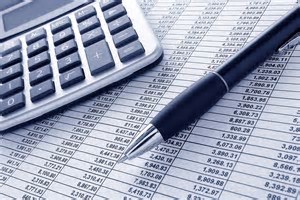 6
What do you, your school’s SLT and governors know about
Current financial position?
Medium term financial position?
Risks to budget sustainability?
Roles and responsibilities?
7
Roles and Responsibilities
LA
Scheme for Financing Schools
Ensure Schools and the LA operate within the finance regulations
School and Governors
Effective Financial Management 
Operate within the scheme, including submission of financial information
Sustainable budget planning
8
Wider Context
The risk factors for each school varies:
National Funding changes
	- EY, HN, SB
Rising costs
Curriculum
Changing demography
Changing responsibilities

Many schools and heads experiencing greater financial difficulty
9
Budget Strategy and the Budget Strategy Document
10
Key elements of a Budget Strategy
Summary – Budget Strategy Document
Link Schools Development Plan, Staffing, and Performance to Finance and Resources
Medium to long term
3 to 5 year planning and modelling 
	-	Income and funding
	- 	Expenditure
Recovery planning
Reporting and engagement with governors
10
Budget Strategy Document and 3 year plan
Schools position as a whole in income and expenditure planning will dictate level of detail required and prioritisation:
No fixed format 
Evolving process
National funding changes

Guidance and support through:
Estimate guidance notes
Workshops
Networking groups
Online resources
Bursarial services
11
Budget Strategy Document aims and content
Aims
Raise awareness
Open discussion
Agree actions and next steps
Content 
High level summary with a broad set of scenarios:
Contextual information, such as historic and current position financial and non financial
School Development Plan objectives
Summaries scenarios and the impact, what action the school would need to take
Record the assumptions, approach and process taken
Benchmarking
Share with SLT and Governors
Agree most likely scenario
Agree actions and next steps
Keep under review as a live document
13
Strategic Planning
Broad set of assumptions refined and prioritised over time
Scenario planning, small number of models largely based on:
	-   Income, pupil characteristics and 	    NOR. 
	-   Expenditure - staffing
Reporting to Governors
14
Risks based approach
SDP and financial
Prioritisation
Identify what the main risks are
Internal and external risks
Materiality and likelihood
What are the drivers
How much is controllable
15
Recovery Planning
16
Recovery plan
What is a recovery plan?
Planning and prevention
Short to medium term
Quick wins, and longer term planning
Difficult decisions
Value for money and outcomes based commissioning (Staff and Supplies and Services)
Prioritising resources
Covers income and expenditure
17
Recovery plan - Staffing
SLT 
Span of control
Consolidation of posts
Class cover

Teachers and Learning support staff
Recruitment and retention
Ratios
Use of agency
Contribution to T&L objectives
Grades and deployment
Other duties e.g. SMSA

Back office and other staff
        Alliances and Buyback

Redundancy
18
Recovery Plan – Non staffing
Non essential spend
Contracts
Procurement
Stock
Delivery models
Asset management 
Invest to save
19
Recovery plan format
Feeds directly into the Budget Strategy Document
Determined by schools position
Different reporting to different levels
Working papers and scenario planning
Governors
Briefing note
Narrative 
High level financial info
Clear on risks, assumptions, options, any decision making
Agree next steps, and any proposals and recommendations
20
Loans and Licenced Deficits
Requires approval from the LA’s Chief Finance Officer:
Applications
Timing
Governor engagement
Ongoing support
21
LA review and approval
Summary of the recovery plan which includes an analysis of how the school:
	-   Arrived at a deficit position
	-   Is making the savings between years,
	-   Has included some budget built in to manage the risk of staff 	    absence, and other unexpected costs
	-   Will repay the loan or deficit
	-   Can manage the repayment over the period in terms of staffing 	    levels and a sustainable budget
22
Info to support an application
At account code level in excel format
Prior Year Outturn
Current Year and each year of deficit and repayment
Budget (and forecasted budgets)
Actuals to the end of most recent period
Forecast expenditure and income
Staffing and agency - detail forecast which would 	include payroll staff list with corresponding actuals and forecasts. 
Cash flow forecast showing the need for full cash 	payment of the loan upfront, and the ability to make repayments as proposed
23
Additional considerations
Ofsted
Academy conversion
Withdrawal of delegation
LA conditions on loans and deficits
24
Income
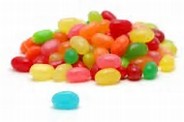 25
DSG - Schools Block
Stage 2 consultation closes 22-3-2017

Scenario plan for the main variables: 
Number on Roll
National Funding Formula
Consider pupil characteristics

Areas of change 2019/20
Growth Fund, Mobility, Rates
26
Modelling Pupil Numbers – Historic Actuals
Historic actuals and trends are a good indication of the future 
Up to and including 2017/18 funding ARP is deducted and funded through £10k place led. 
From 2018/19 this is through NFF plus £6k place led.
27
Modelling Pupil Numbers – Scenarios
A sustainable school with consistent NOR across year groups should be relatively straightforward
Consider mobility, leavers (Y6 or Y11), entrants (R or Y7).
External and internal risk factors
Schools data team can assist where a school is in a particularly complex situation
Agree and select a  most likely and record the rational,
28
National Funding Formula – Pupil Led
Look at the NFF illustrative allocations on ‘Collect’
Model Gains and Losses
MFG is 1.5% 2018/19, 1.5% 2019/20
Max gains 3% 2018/19, 2.5% 2019/20

	Example Gainer:			Example Loser:
29
Per Pupil Funding
Apply the NFF caps and losses to the existing per pupil led funding. Excluding school led elements
Multiply this by the NOR estimates
30
Rationalise the Scenarios
Agree what the most likely scenario is
Select scenarios where necessary
Model the impact
Add school led elements, rates, lump sum, split sites, mobility
Deduct dedelegation, education functions, schools improvement
31
DSG - High Needs
NFF - Funding to the LA is cash flat with considerable growth in demand anticipated over the coming years.
SEN Support Fund
	- Agreed year on year
High Needs Mainstream
	- Agreed at a child level
	- Numerous approaches depending on school’s situation. e.g. Historic 		income, in and out of income and exp, child level forecasts.
High Needs ARP and Special
Place led funding, commissioning agreements with Ealing
Ealing Top Up values
Non Ealing Top Up values
Exceptional funding
Vacancies and over numbers
32
DSG - Early Years
New EYSFF in Ealing
Changes to the Early Years Single Funding Formula
uniform base rate regardless of sector.  
Maintained Nursery Classes will see a increase
Nursery Schools are financially protected outside the formula.
All provider base rate of £4.64 (a raise from £3.27) with supplementary funding of £0.26 for QTS led classes (reduction from £0.70). 
Per 15 hours per annum £2263 v £2793

Introduction of 30 hour entitlement
33
Calculating EY Funding
Estimate the termly NOR
Look at historic data
Estimate starters after headcount
Other factors: competition, quality, marketing.
Consider impact on Reception intake
Make a judgement on the funding rates
Record your assumptions
Scenarios
Consider impact on expenditure, ratios and the impact of tipping just over.
New additional 15 hours is at the same rate
34
Calculating EY Funding
35
Impact of 30 hour entitlement
Parent Demand Survey - 71.3% of parents said they would switch provider to use full 30 hours if their current provider could only deliver 15 hours.

Possible implications if 30hrs is not offered;
Possible drop in current nursery children on roll
This could in turn have a knock-on effect to future years, reception intake
Financial implications of not being at capacity
Parental dissatisfaction

If the 30 hours are offered
Long term stability
Better outcomes for children
Transition into school
Block places
36
EY 30 hours next steps
Undertake a local parental demand survey (a template is available)
Consider impact on income and expenditure
Consider opportunities for additional fee income
How many full time places to offer?
Create a business case

Use EGFL to access information

https://www.egfl.org.uk/topics/early-years/business-and-finance-early-years
37
PPG
Focus on Deprivation PPG
Government commitment for this parliament
Methods used to estimate deprivation PPG:
Calculating FSM6 estimates
Making more general assumptions about % increase and decreases over time
Applying local knowledge 
Estimate guidance notes 2017/18
Should be linked to Schools block NOR estimates
PPG assumptions then relate to the proportion of NOR
Guidance note on EGFL:
https://www.egfl.org.uk/sites/default/files/Finance_data/Budgets/Pupil%20Premium%20Grant%20-%20guidance%20note%20v2.pdf 
Other PPG
38
Using Historic Information
39
Post 16
Lagged Funding
Funded on Academic year
DfE tools
https://www.gov.uk/government/publications/post-16-funding-allocations-supporting-documents-for-2017-to-2018

Consider:
Historic numbers
Curriculum offer
Cash flow and expenditure issues from lagged funding
40
Other Income
Sports Premium - Funding has been confirmed as doubled, there is no current commitment beyond 2017/18 
UIFSM - Funding for UFISM is a government commitment for this parliament, therefore should be in place until 2019/20.
Year 7 catch up - LA will receive your funding for the 2016 to 2017 academic year on 28 February 2017. There is no funding commitment confirmed beyond 2016/17
(All funded on the academic year)
Other - lettings, fees, training, catering, etc.
41
Expenditure
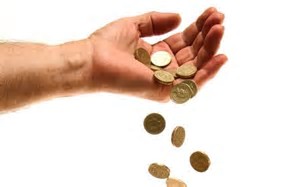 42
Resources and tools
DfE - School financial health and efficiency
https://www.gov.uk/government/collections/schools-financial-health-and-efficiency

DfE - Self Assessment tools
https://www.gov.uk/guidance/making-the-most-of-financial-review-and-self-assessment-tools

DfE - Benchmarking
https://www.gov.uk/guidance/schools-financial-efficiency-financial-benchmarking

Other schools and networking groups
Guidance for academies
Innovations from other sectors
43
Areas to consider
Benchmarking
Staffing and Payroll
Supplies and services 
Asset management 
Modelling
44
Benchmarking
Platform to promote discussion
Challenge
Context

Top 10 planning checks for governors (per DfE):
1. Staff pay as percentage of total expenditure 
2. Average teacher cost 
3. Pupil to teacher ratio (PTR) 
4. Class sizes 
5. Teacher contact ratio 
6. Proportion of budget spent on the leadership team 
7. 3 to 5 year budget projections 
8. Spend per pupil for non-pay expenditure lines compared to similar schools 
9. School improvement plan priorities and the relative cost of options 
10. List of contracts with costs and renewal dates
45
Staffing and Payroll
National insurance
Pensions
Pay award
Increments and TLR
Structures
Use of agency and temporary staff
Curriculum Planning
https://www.gov.uk/government/publications/school-workforce-planning 
https://www.gov.uk/guidance/schools-financial-efficiency-benefits-of-workforce-planning 
Prioritising staffing to meet SDP
Implementation of new initiatives
Affordability and ratios
Alliances
In-house v Outsourcing
46
Supplies and services
Contract terms and renewal
Buyer power
Inflation and efficiencies
Invest to save
Estimate level of demand
Outcomes based commissioning
Joint procurement and collaboration
https://www.gov.uk/guidance/buying-for-schools
47
Asset management
Factor in future costs
Maintenance
Replacement
Condition funding
Invest to save
Energy efficiency
Income generation
Ordering and stock levels
Efficiency
Planning
Contracting
48
Modelling
Expenditure levels are largely dependent on the income modelling
Create a baseline and then select alternative scenarios
Summarise each and their likely impact
49
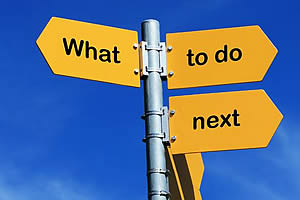 50
Next steps
Update or create 3 year budget plan
Agree the underpinning principles, in relation to SDP and the resourcing requirements
Agree the baseline model and then the alternative scenarios, and assumptions with the SLT, and governors.
Create a Budget Strategy Document
Report to the Governing Body
Review periodically
51
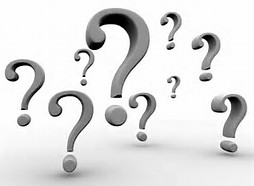 Q & A
52